Unit 6 – Business Finance and Accounting
Revision Day
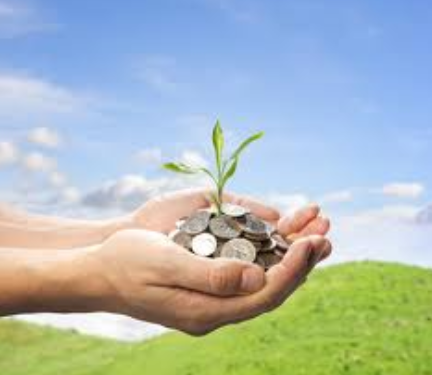 Aims
Review the main features of the finance topics
Financing business activity
Cash flow planning
Business accounting

Discuss and practice past paper (1 and 2) question strategies

Make you feel more confidant and prepared
Why do businesses need finance?
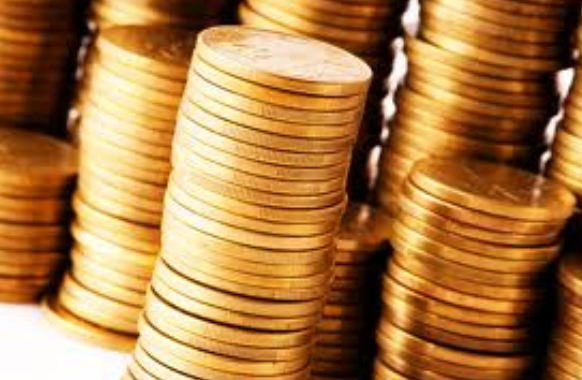 [Speaker Notes: Running costs
Starting up
Expanding
Getting out of difficulty]
Financing Business Activity
Some key terms…
Internal/external finance
Assets
Working capital
Capital expenditure
Revenue expenditure
Sources of Finance
INTERNAL					 EXTERNAL
Finance Timescales
Short term finance (needed for up to 3 years)


Medium term finance (4-10 years)


Long term finance (more than 10 years)
The finance decision
What factors do managers consider before choosing on a source of finance?
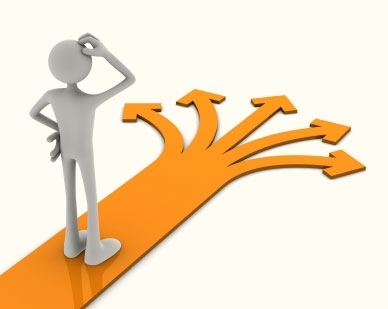 [Speaker Notes: Purpose and time period
Amount needed
Status and size
Control (shareholders?)
Risk and gearing]
Cash Flow Planning
Key Terms
Cash inflow
Cash outflow
Cash flow forecast
Opening/closing balance
Cash flow cycle
Liquidity
Inflows and Outflows
Inflow					Outflow
Cash Flow Cycle
The importance of cash
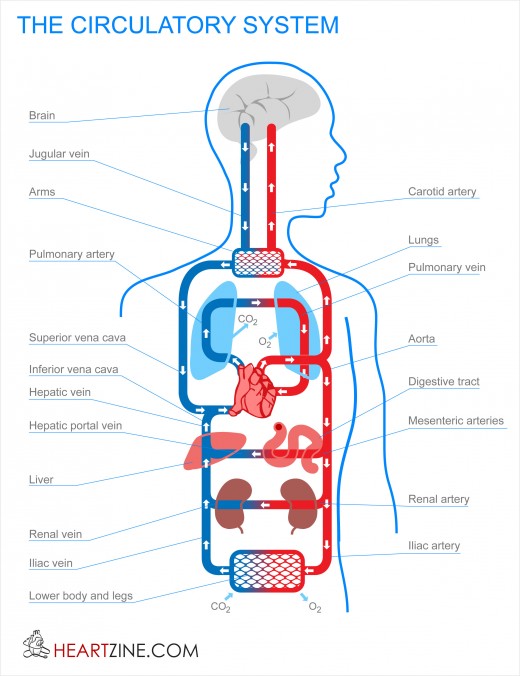 Cash is the ‘lifeblood’ of the business

If cash stops flowing, the business cannot continue, even if future sales/profits are expected

Businesses need to make sure that they plan their cash flow so that cash inflows equal or exceed cash outflows
Cash Flow Forecasts
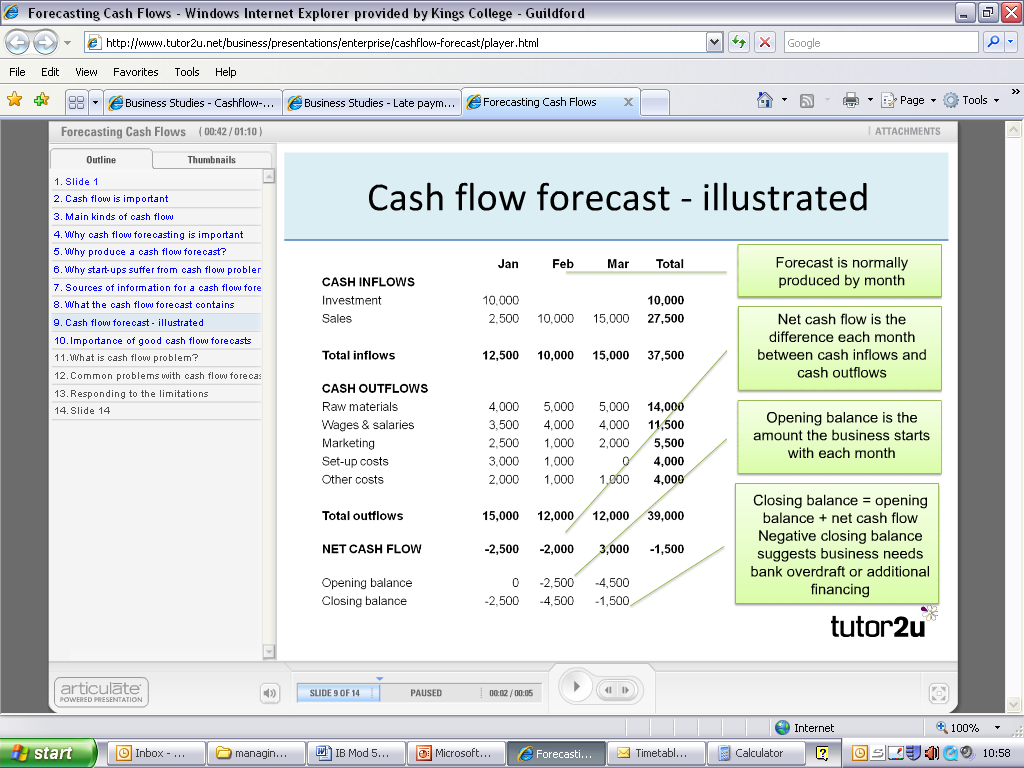 Cash Flow Forecasts
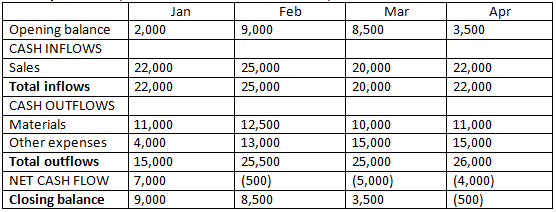 Solving cash flow problems
Solutions?
[Speaker Notes: Overdraft agreement
Reduce/delay expenses or increase credit periods with suppliers
Increase income (sales, training, hours, selling assets)]
Business Accouting
Key terms
Trading, profit and loss account
Turnover/revenue
Gross/net profit
Corporation tax
Dividends
Depreciation
Balance sheet
Fixed/current assets
Long term/current liabilities
Capital employed
Trading, Profit and Loss Account
Trading Account – shows how the difference between the cost of goods sold and what they we sold for

Gross Profit – sales revenue minus cost of sales

Cost of Sales – the cost of producing or buying goods sold by the business during a period of time. Opening stock plus purchases minus closing stock
The Trading, Profit and Loss Account
Balance Sheets
This account shows how much a business is worth at a particular point in time.

‘Worth’ is worked out by calculating the value of the assets and liabilities of a business…

Liabilities – the money that has been borrowed or invested by a business to buy assets.
Assets – the items that the money raised has been spent on
Assets
Assets can either be: 
‘fixed’ (long term, that are likely to be kept in the business for more than 1 year) or 
‘current’ (short term, that are likely to be held by the business for 1 year or less)
Assets in the Balance Sheet
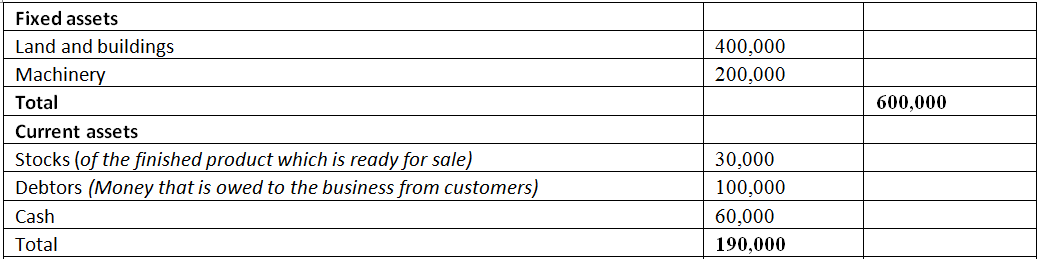 Liabilities
Liabilities can either be…
Current (money that the business owes back within 1 year)
Non-current (money that a business owes back in 1 year or more)
Bank overdraft
Bank loan
Creditors
Share capital
Interest on borrowed finance
Liabilities in the Balance Sheet
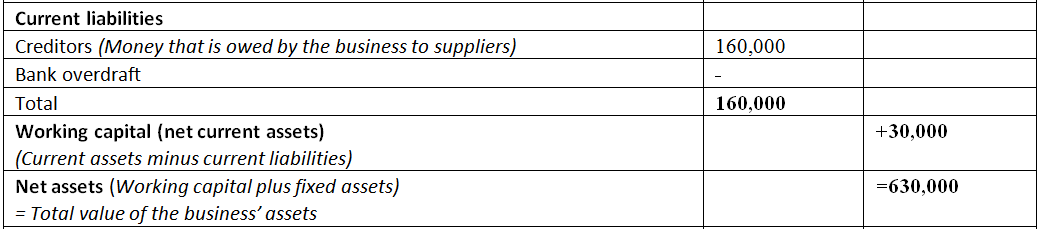 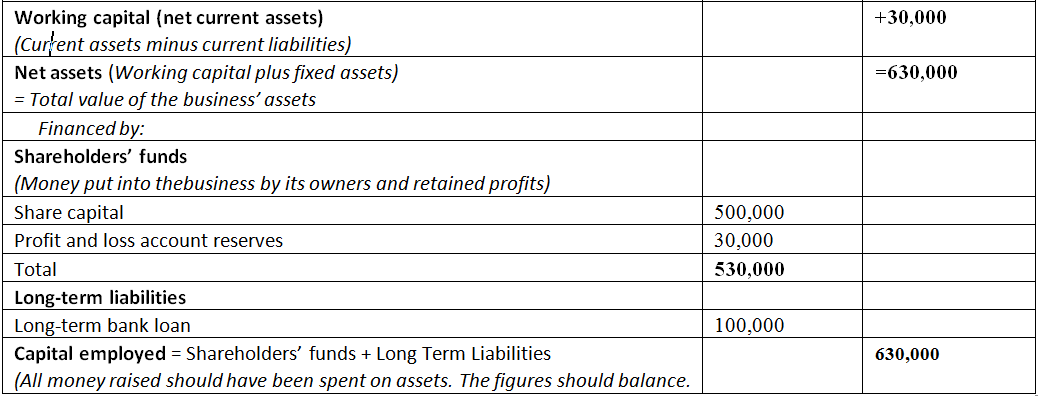 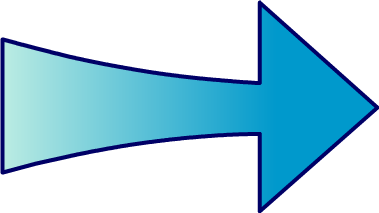 all assets
must equal
all liabilities
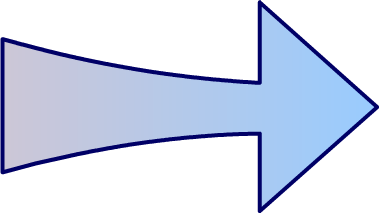 where money has been spent
where money came from
must equal
Key principle of a balance sheet
Which means that:
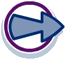 [Speaker Notes: It is essential that businesses account for exactly how all money borrowed has been spent. If a company is unable to balance where their money has been spent with where their money has come from, they will inevitably get into financial difficulty. In addition, the information in a balance sheet is of particular interest to those who have invested in the business, for example shareholders. They will want to know exactly how their money has been spent and will doubtless question any discrepancies which arise.]
Financial Analysis
Performance Ratios
Return on Capital Employed (RoCE)

Net/Operating Profit	x100%
                      Capital Employed

Page 119
The higher the result, the more successful the business is at earning profit from the money used in the business
Performance Ratios
Gross Profit Margin

Gross Profit	x100%
                      Sales Revenue

Page 120
Shows how much profit is earned through sales on every $ spent producing each unit – the higher the better
Can increase if price increases or if costs decrease
Performance Ratios
Net Profit Margin

Net Profit	x100%
                          Sales Revenue

Page 120
Shows how much profit is earned through sales on every $ spent on producing each unit AND running the business as a whole (overheads)
Can increase if price increases or if costs decrease
Liquidity Ratios
These measure the ability of a business to pay back its short-term debts. If it can, it is said to be liquid and there is less risk that it will run out of cash to continue.
Current Ratio
Current Assets	
                               Current Liabilities
Expressed as a ratio = ?:1
e.g. 200/100 = 2:1. For every $1 of money owed, the business has $2 to cover/pay it. If it had to, it would be left with $2 to continue operating. Businesses aim for between 1.5 and 2 :1

Page 121
Liquidity Ratios
The current ratio assumes that ALL stock (a current asset) will be sold, which may not always happen.

Acid Test Ratio
Current Assets - Stock	
                                   Current Liabilities
Expressed as a ratio = ?:1
e.g. 200-125/100 = 0.75:1. For every $1 of money owed, the business only has $0.75 to cover/pay it. It would not be able to cover the debt, and would certainly run out of cash to continue.

Page 121
Improving liquidity
Increase cash inflow
Increase sales
Raise price (for inelastic products)
Chase debtors

Reduce cash outflow
Reduce costs (cheaper suppliers, premises etc.)
Delay payments to creditors (credit agreements)
Evaluation
Helps stakeholders better understand the financial performance of the business
May make it easier to obtain finance or attract shareholders
Often encourages managers to run the business better.

Ratios are based on past results – no guarantee of future performance
Using data from too far in the past will be misleading as the value of money has changed (inflation)
Difficult to compare between businesses as they may use slightly different calculations in their accounts
Exam Technique and Advice
Business Finance Questions
You are very unlikely to be given full accounts – rather ‘financial information’
You are unlikely to have to prepare accounts (though you may have to fill in missing numbers)
You are VERY likely to have to perform ratio analysis based on financial information and compare it with previous years’
You are VERY likely to have to interpret and make recommendations on financial ratio analysis
Nov ‘12, P13, Q2
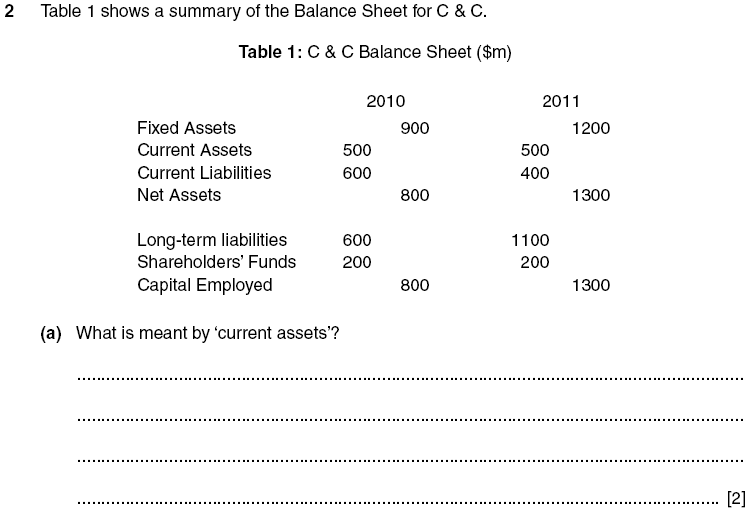 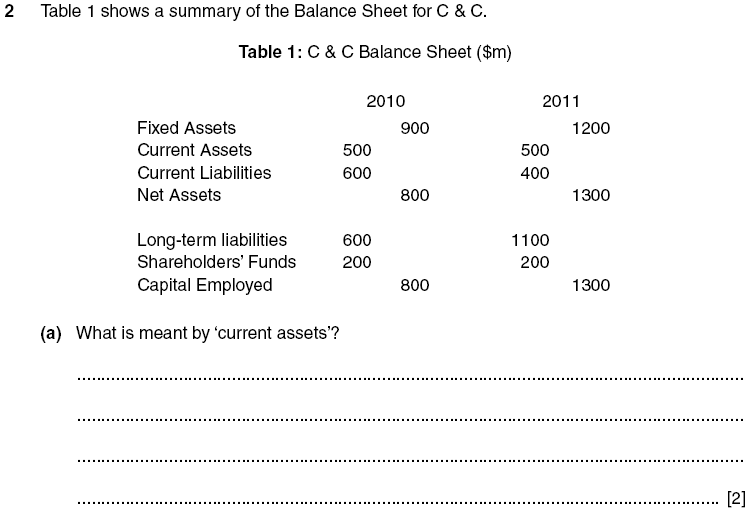 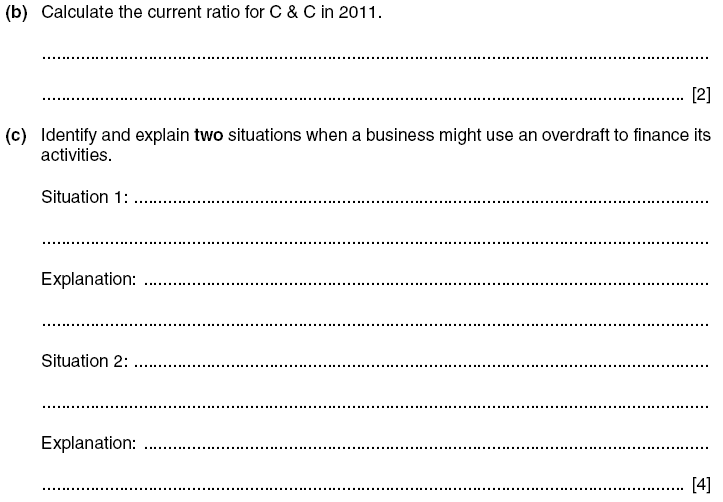 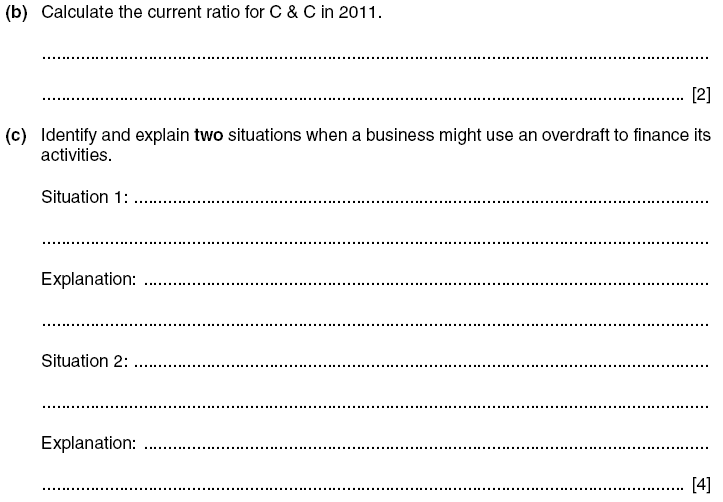 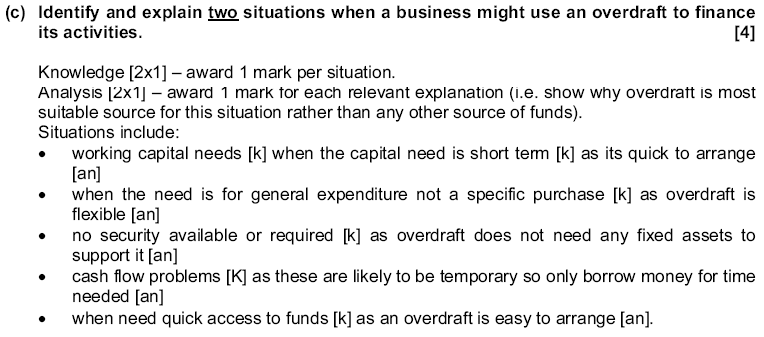 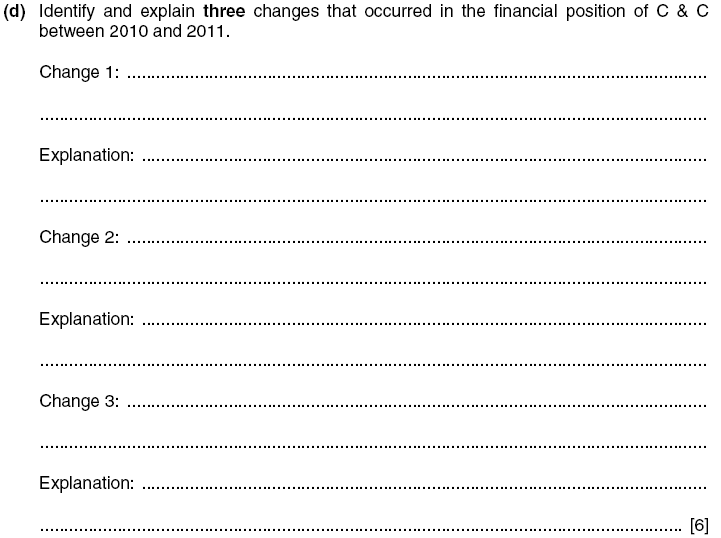 Nov ‘12, P13, Q2
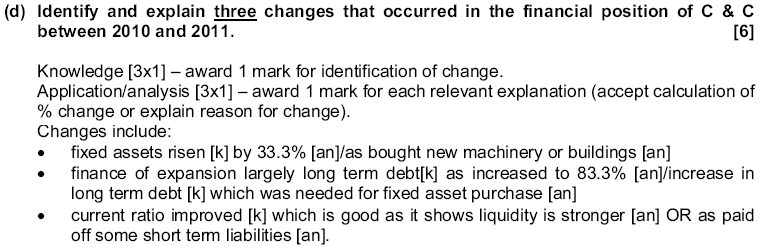 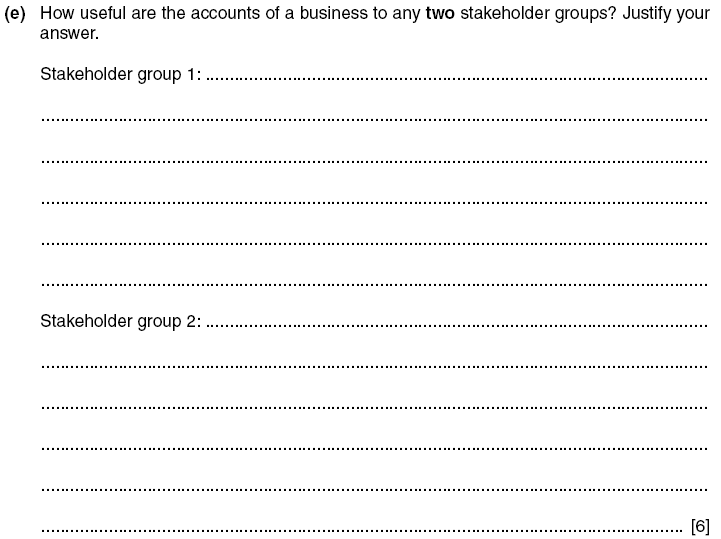 Nov ‘12, P13, Q2
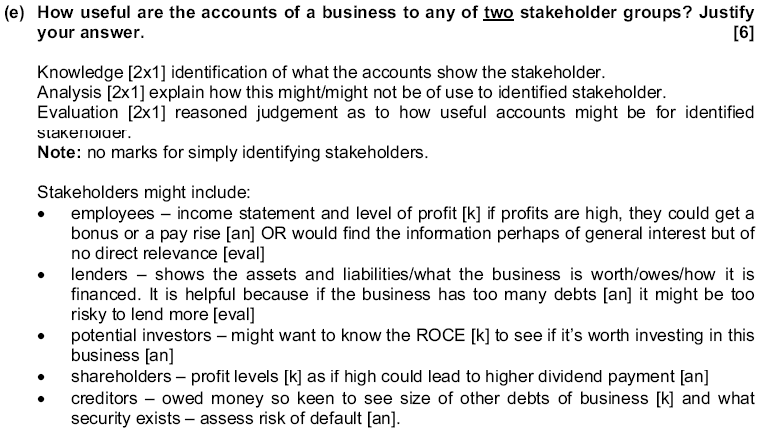 Jun ‘13, P23, Q3
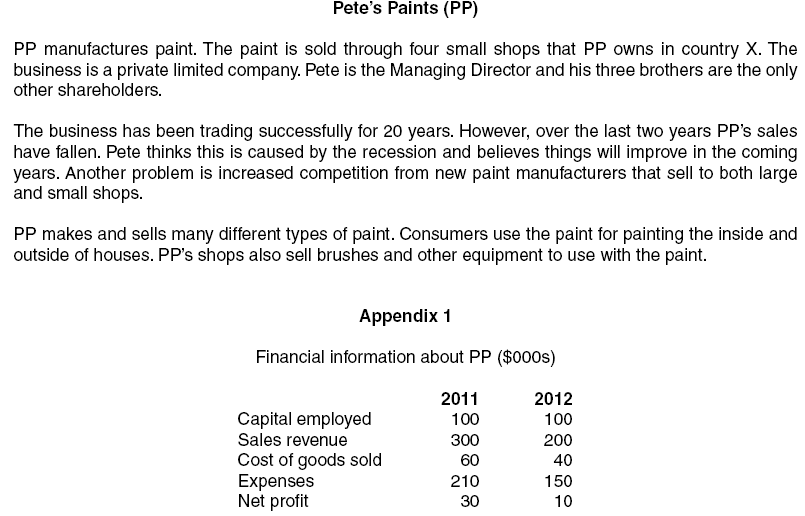 Jun ‘13, P23, Q3
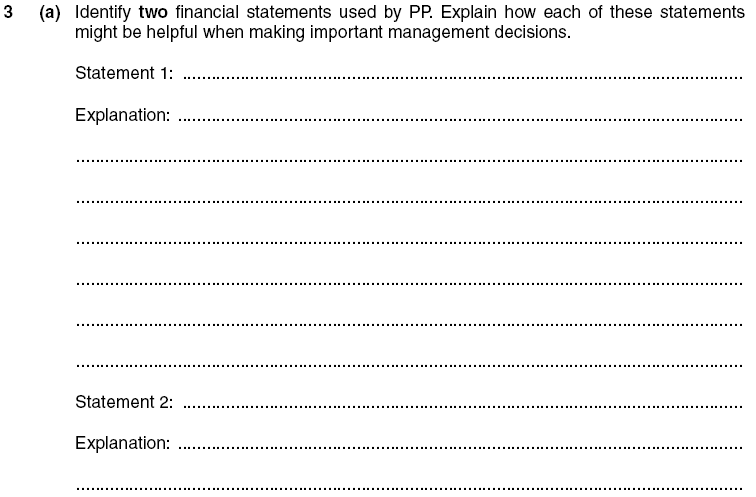 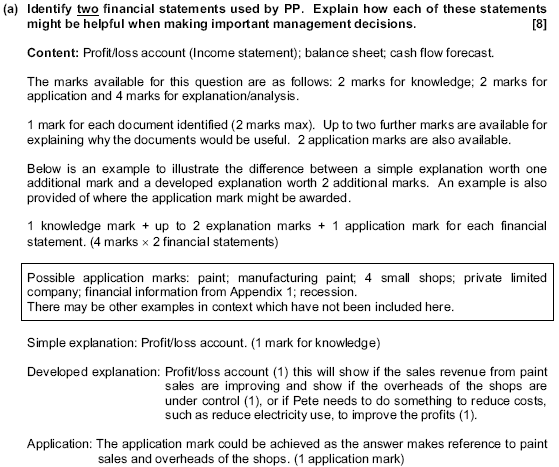 Jun ‘13, P23, Q3
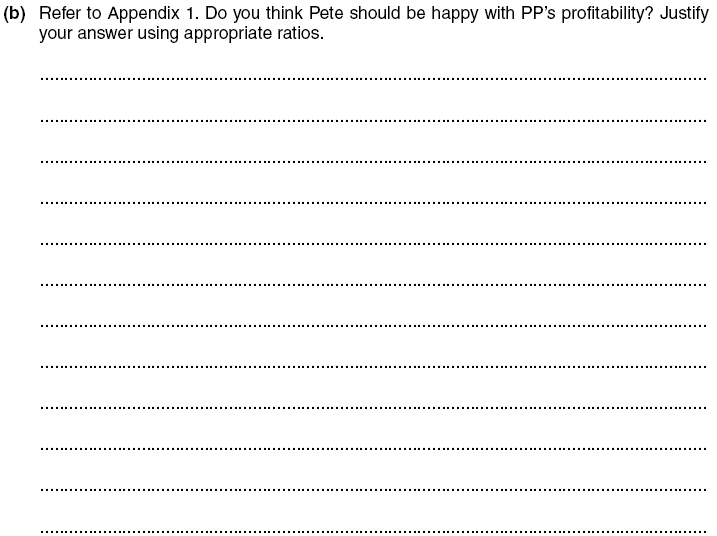 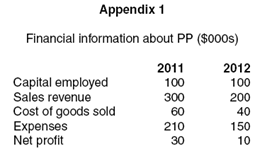 Jun ‘13, P23, Q3
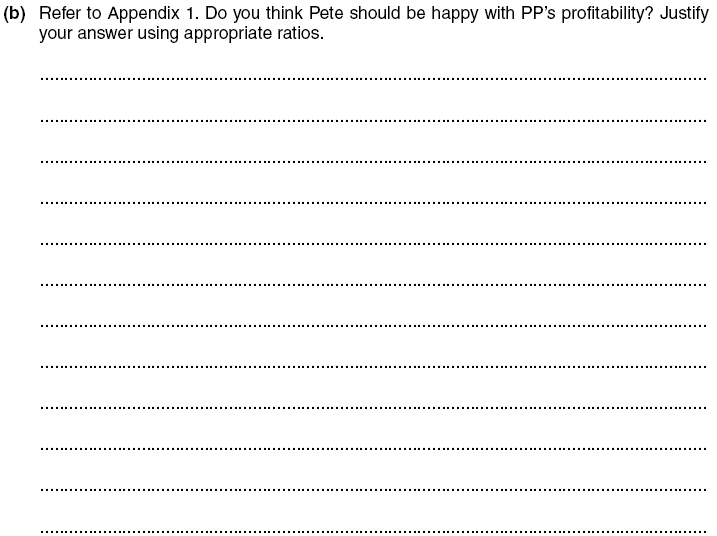 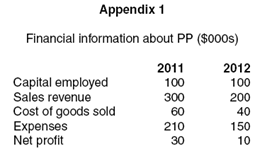 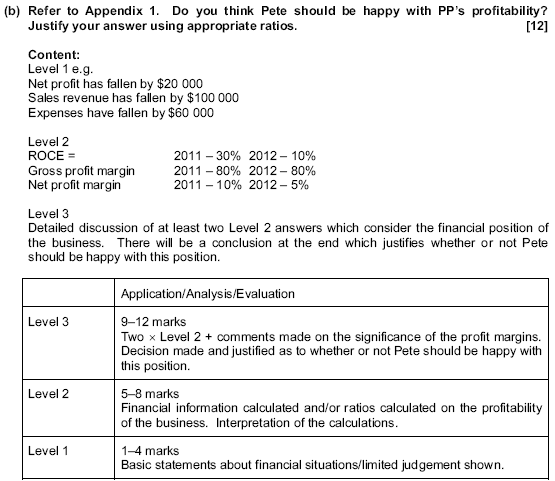